VMignite.com presents: VM Troubleshooting Dashboard
Part of a Maximize IT series by http://www.vmignite.com
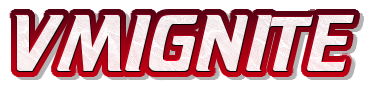 By: Lan Nguyen
Disclaimer
Everything in these slides does not represent VMware, but my own personal opinion
Use Case: You get a Support Ticket saying my VM is slow.  App owner is requesting more CPU and Memory Resources
Everyone assumes it is always a VMware problem  
Most of the time VMware Engineers are wasting their time proving it is not their problem
Troubleshooting is taking days to figure out and we still can’t figure out what the root cause is
As a result we give them more resources and still the problem is not solved!
My VM is slow, I need more CPU and Memory again
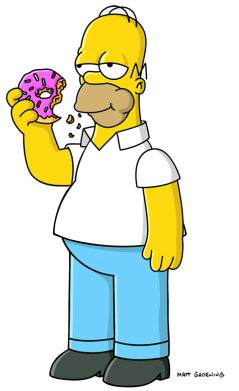 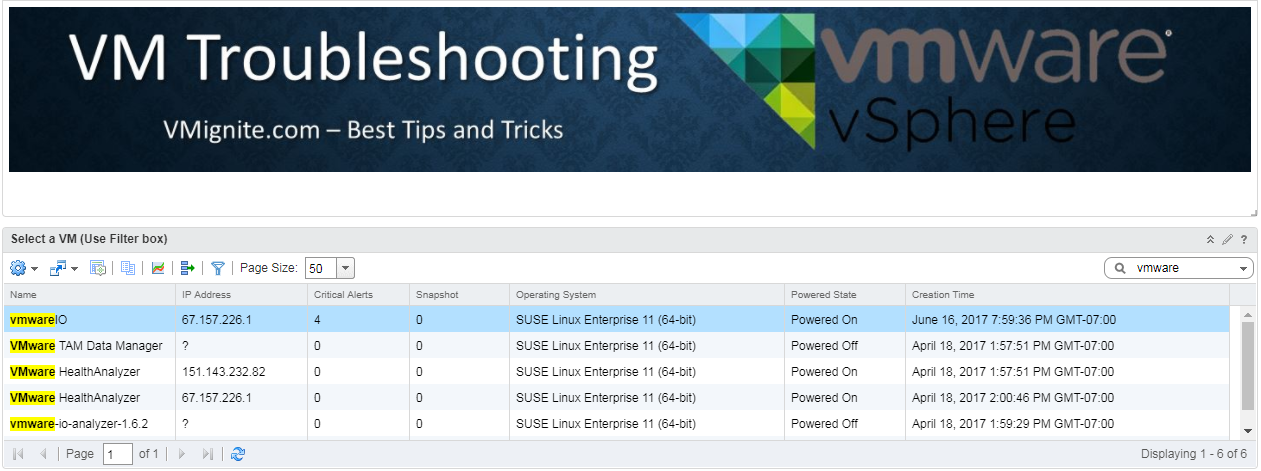 Type in the name of the VM you want to troubleshoot
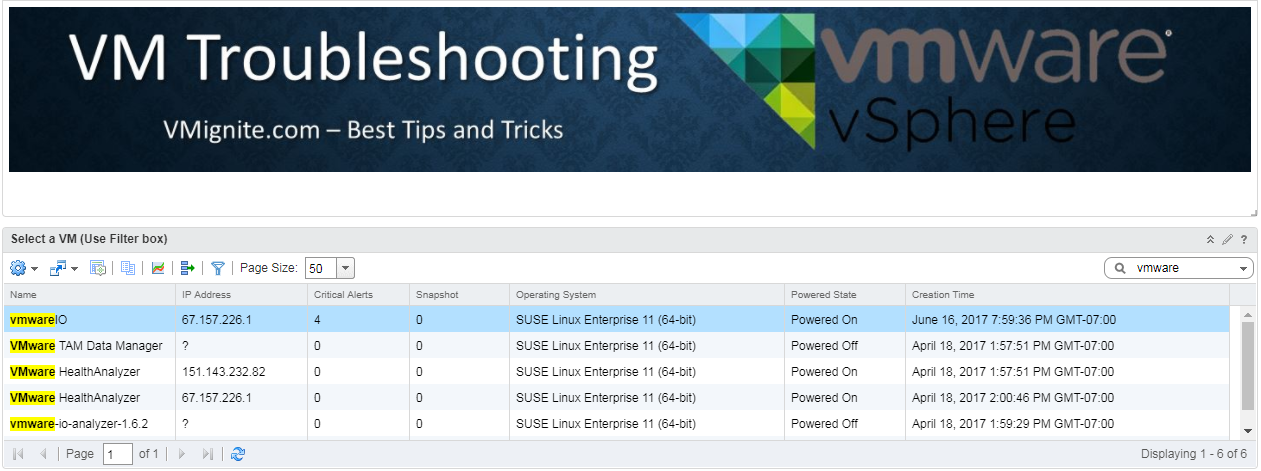 Notice how there are 4 Critical Alerts
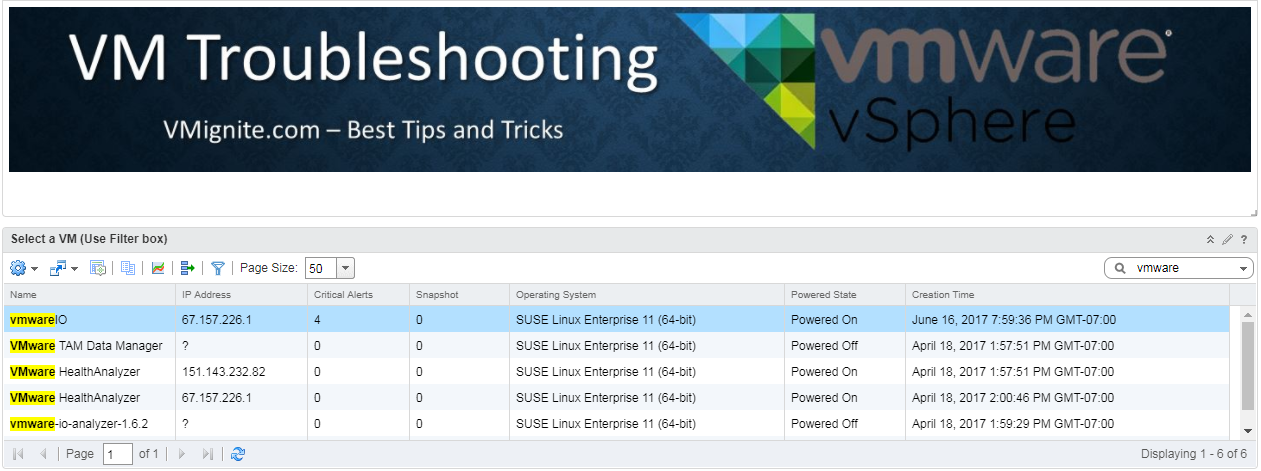 Select your VM, to troubleshoot it
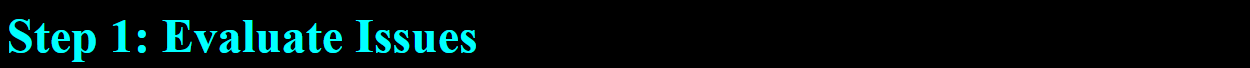 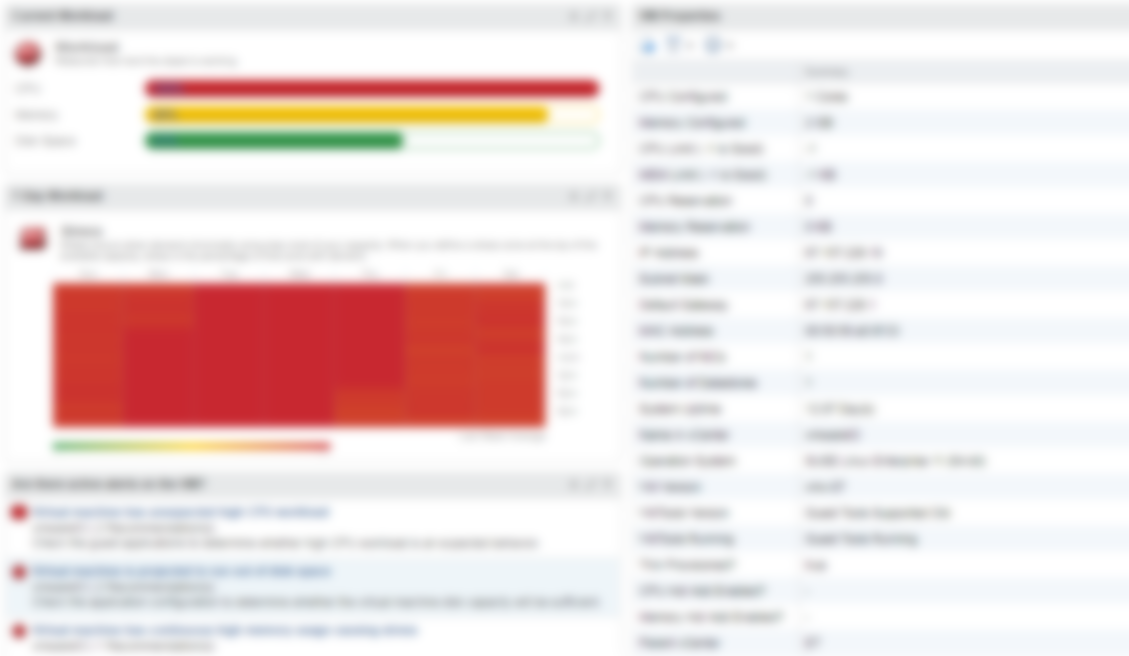 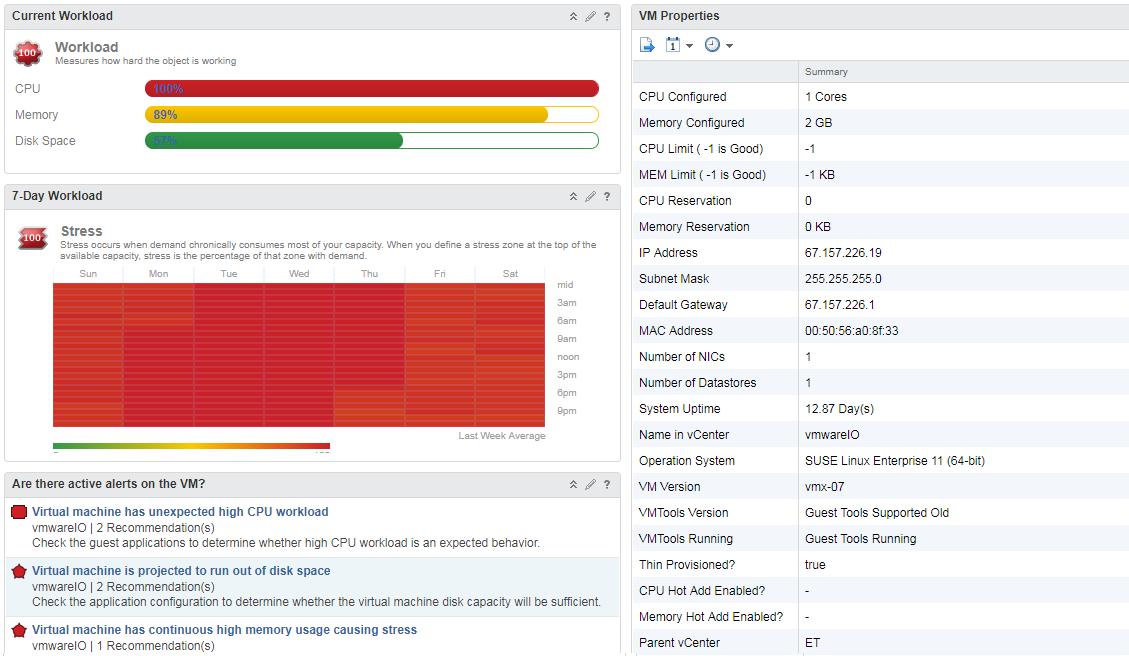 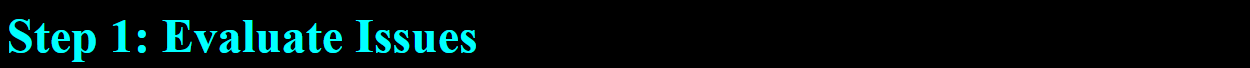 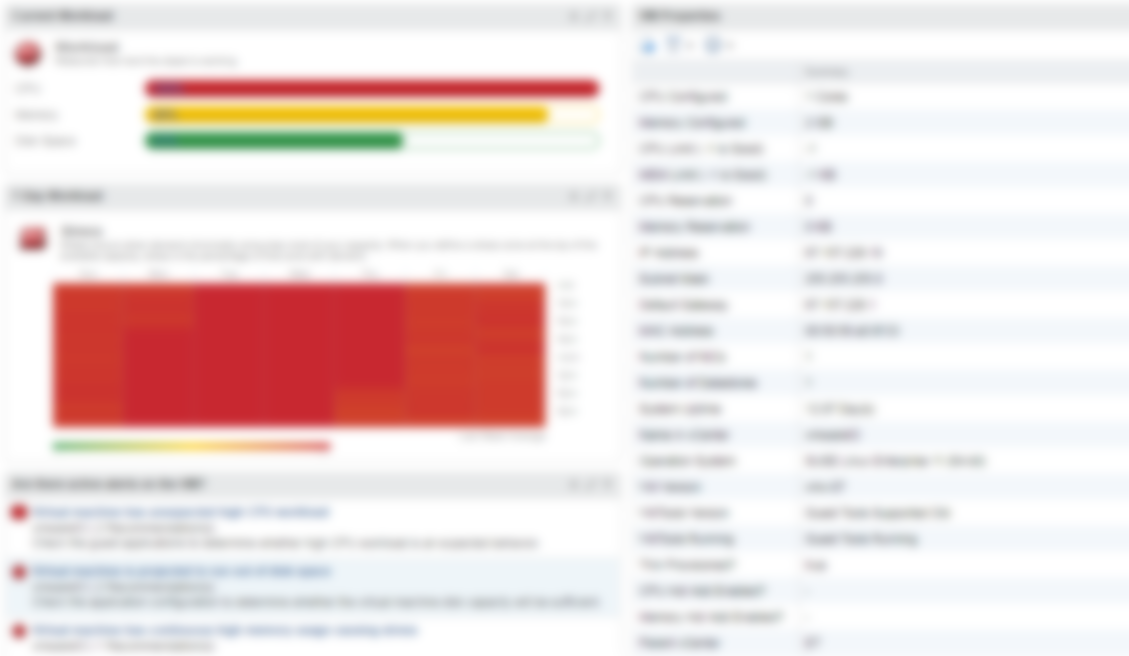 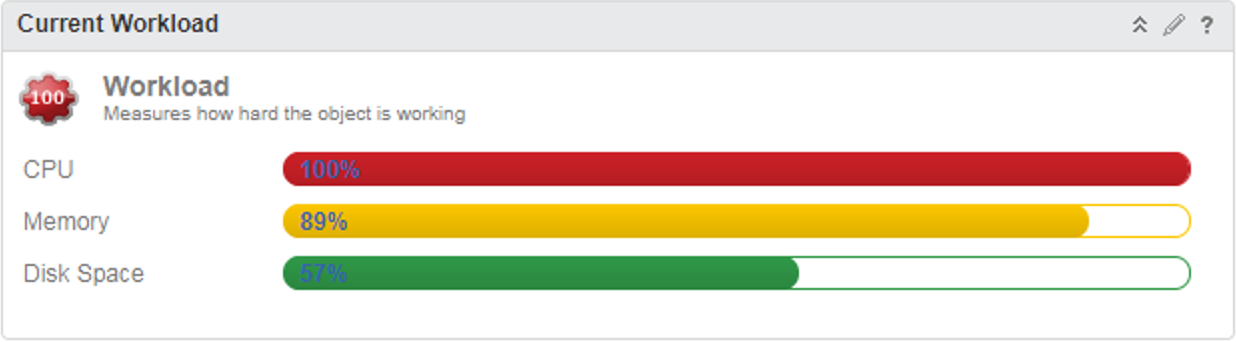 Looks like CPU, and Memory is High!!
Question now is how long has this been happening?  When did it first start?  What is causing it?
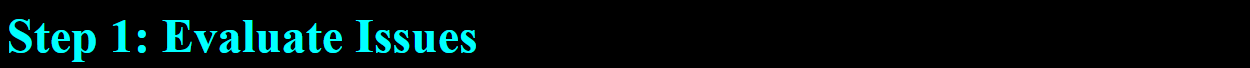 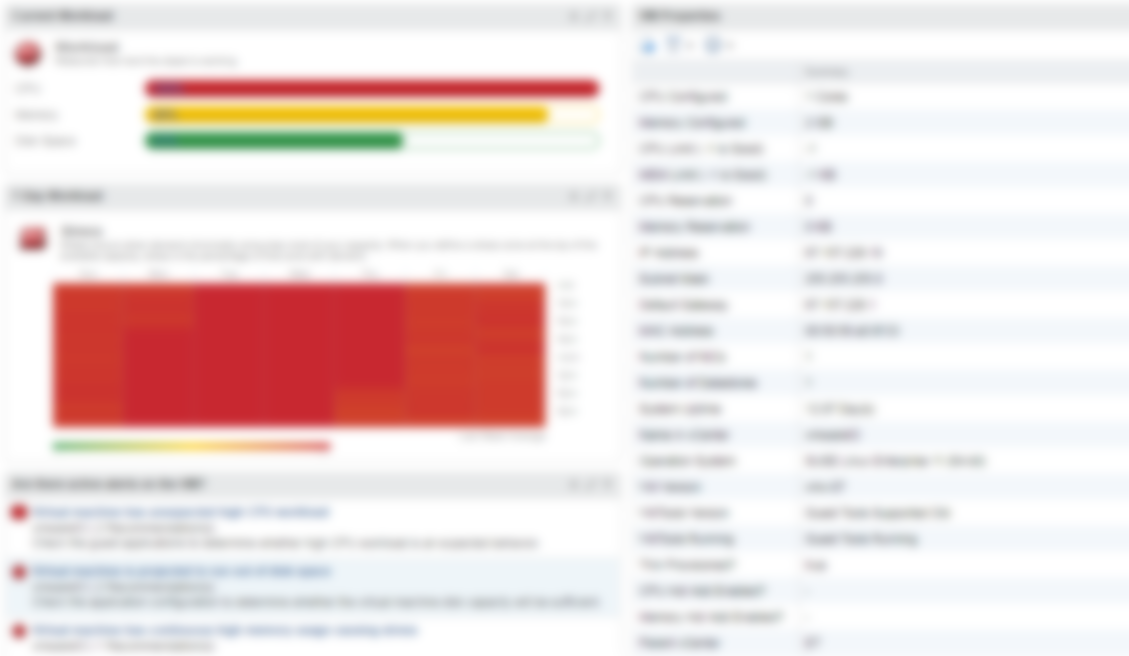 Looks like the VM is working hard everyday and every hour
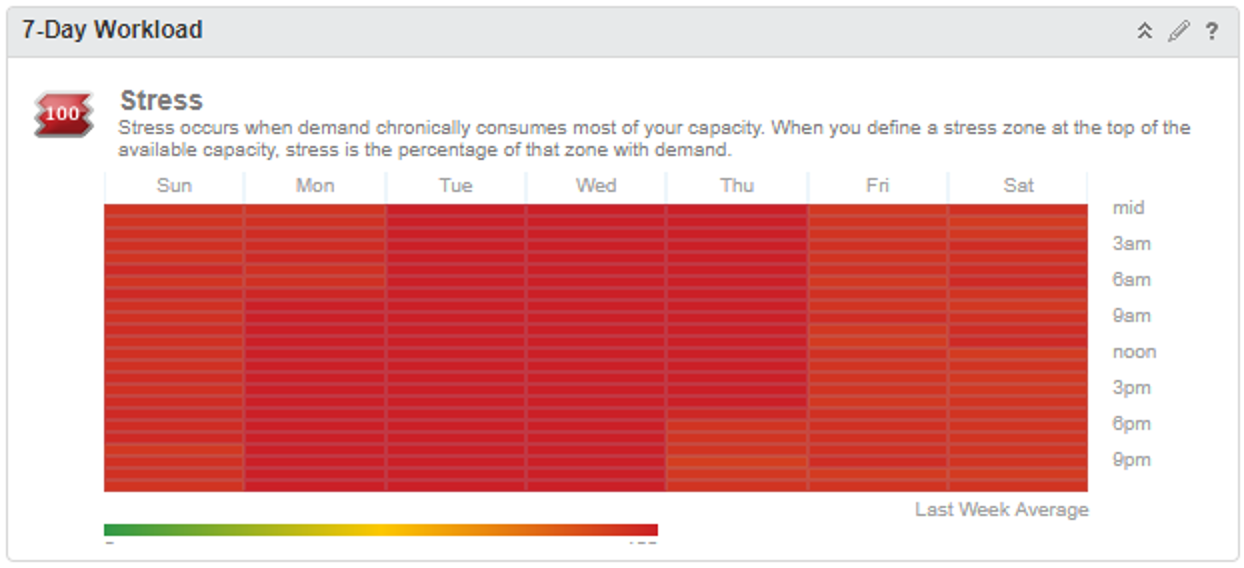 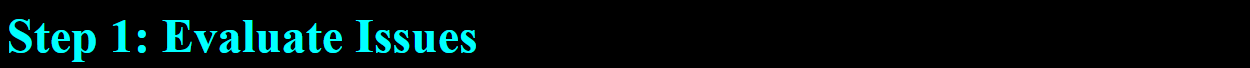 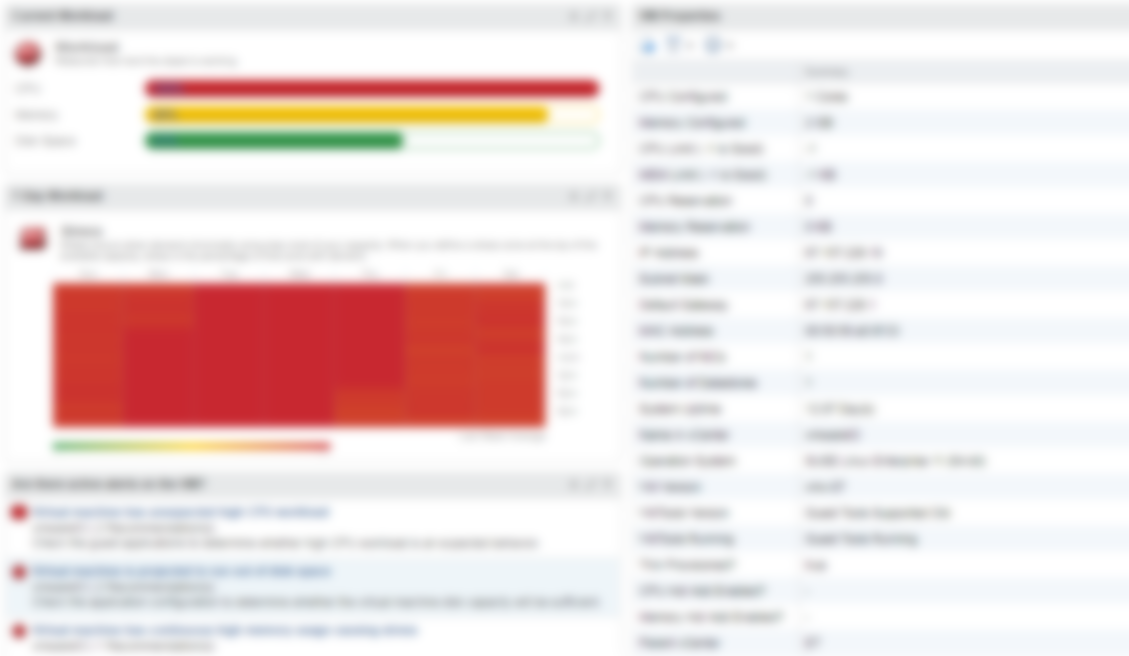 Alerts verifies that there is a history of high CPU and Memory utilization
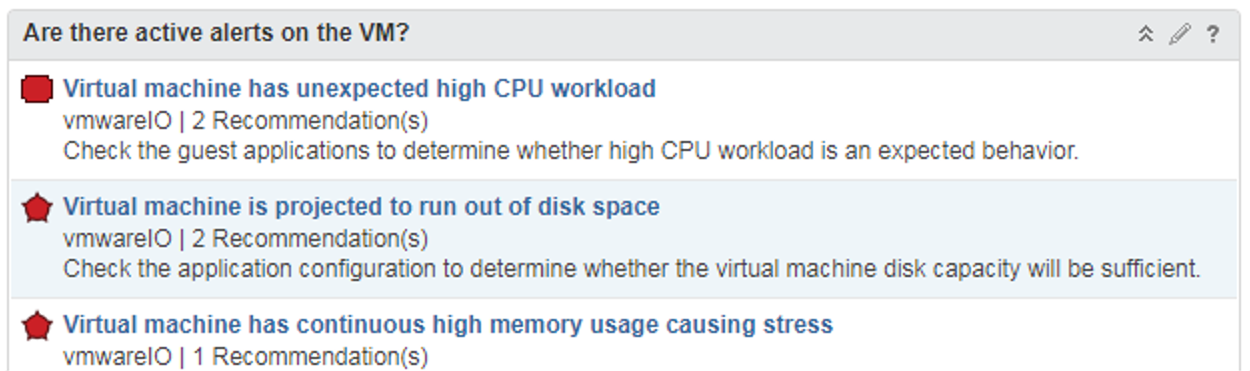 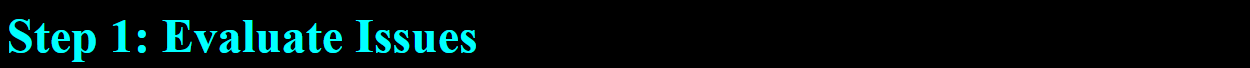 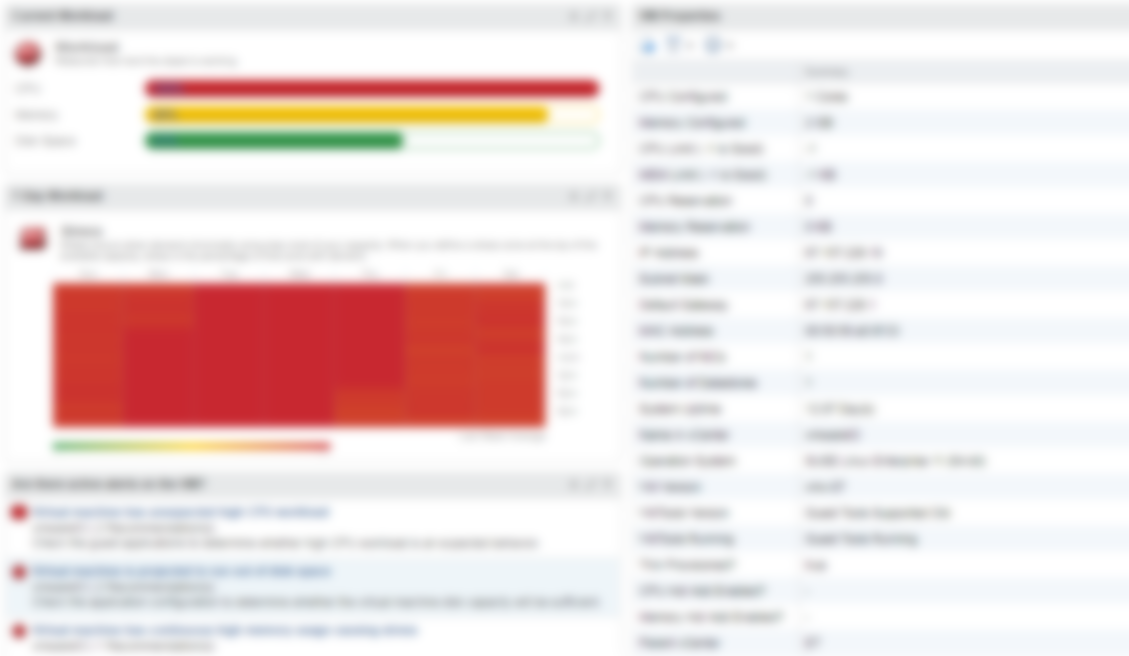 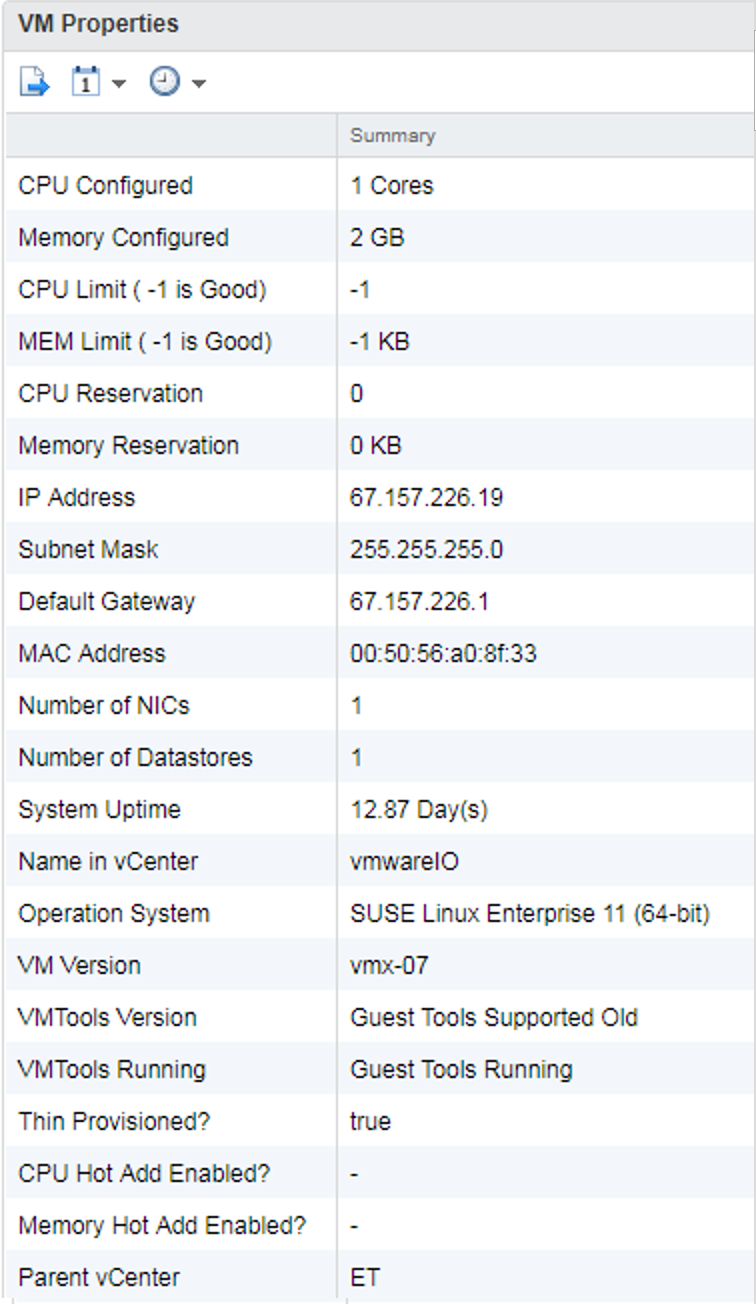 There are no Limits, therefore the VM configuration may not be the problem.
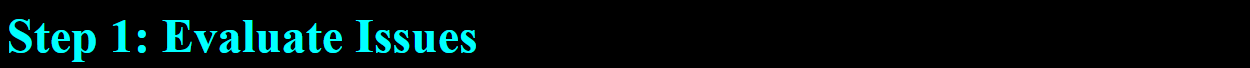 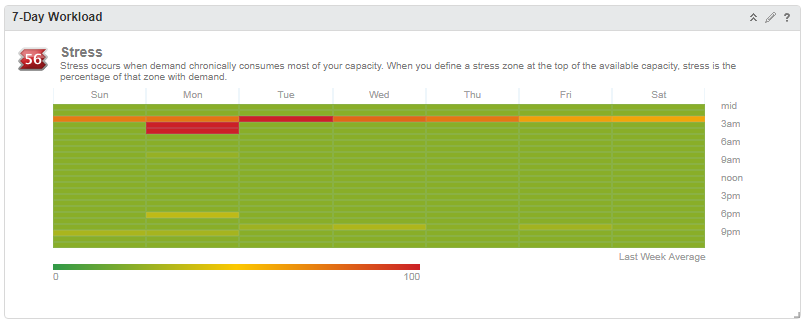 Sample of Stressed caused by backup jobs at 2am at night
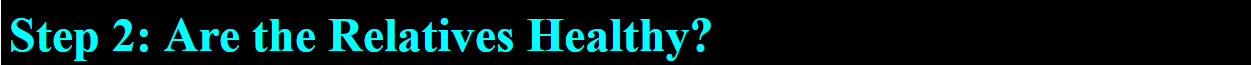 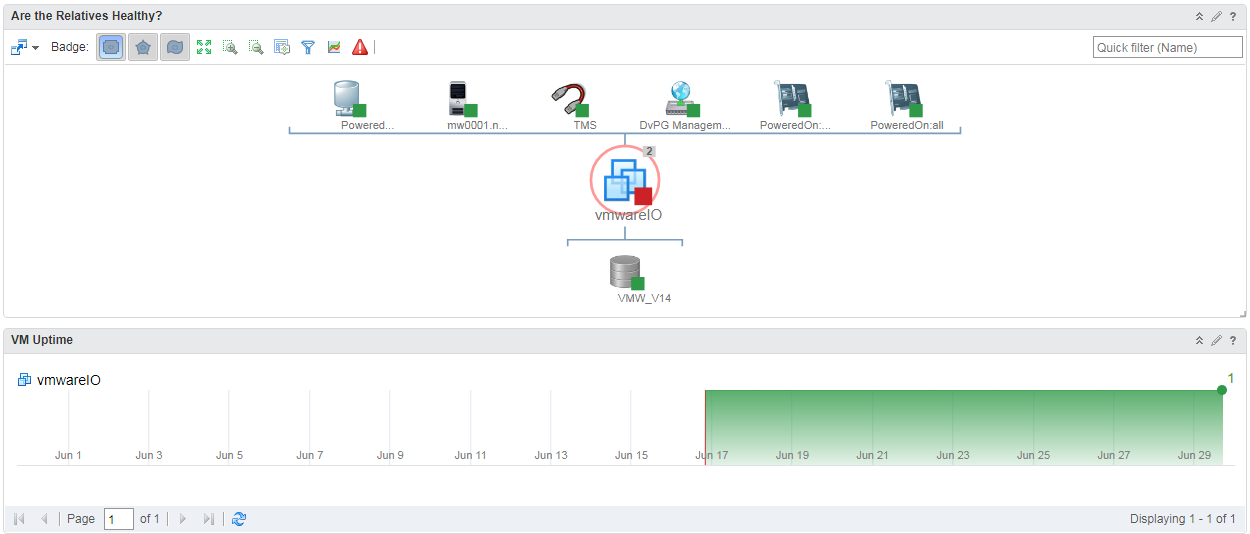 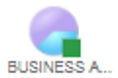 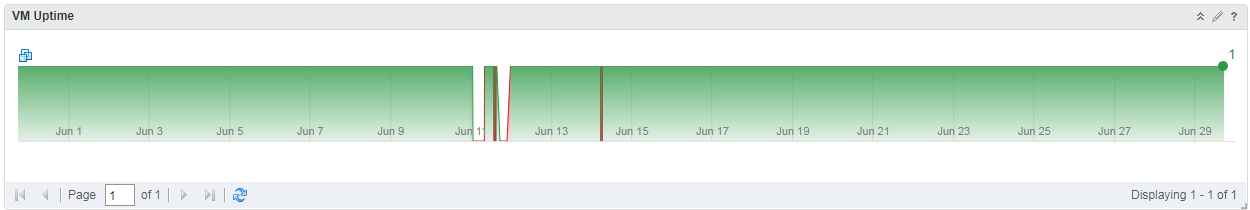 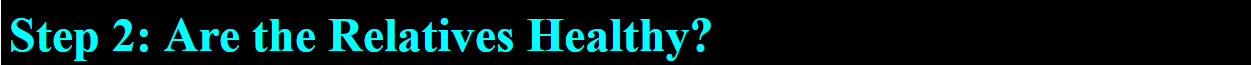 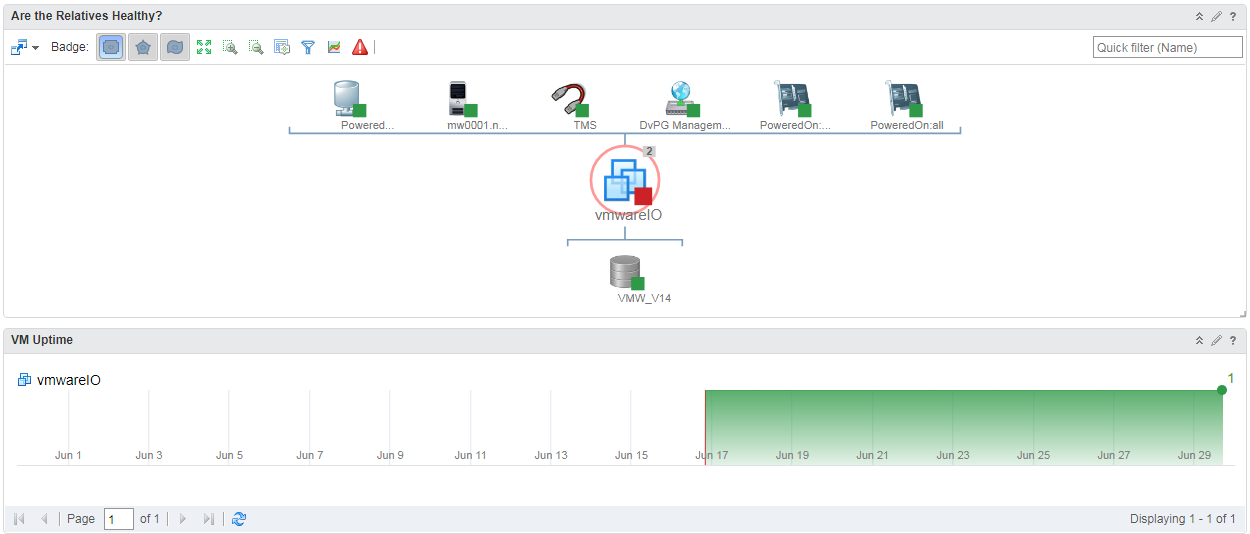 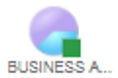 Host Looks healthy
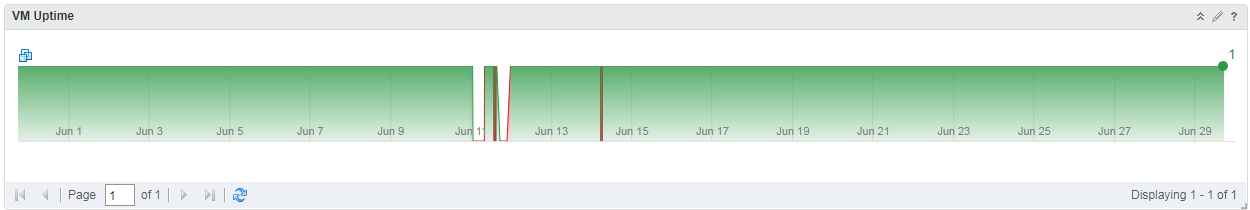 Datastore Looks healthy as well
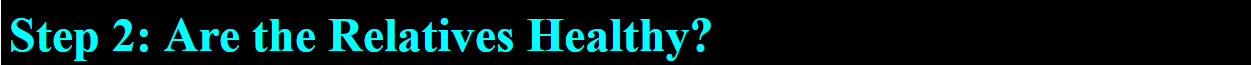 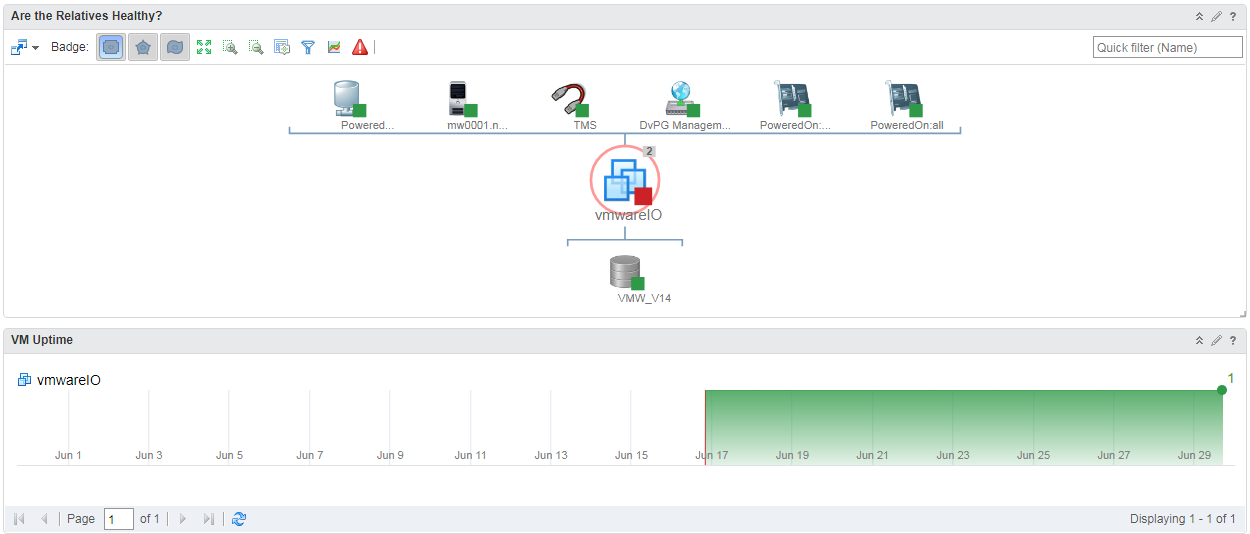 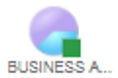 There is a Resource Pool, could this be constraining resources?
Check vCenter to find out if there are limits set on the resource pool
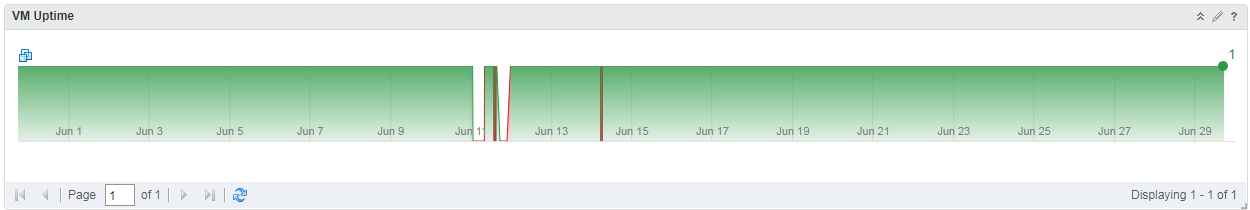 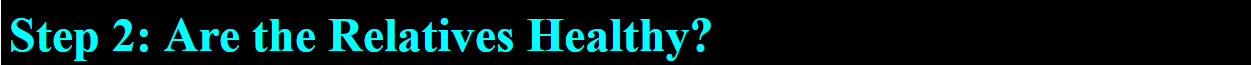 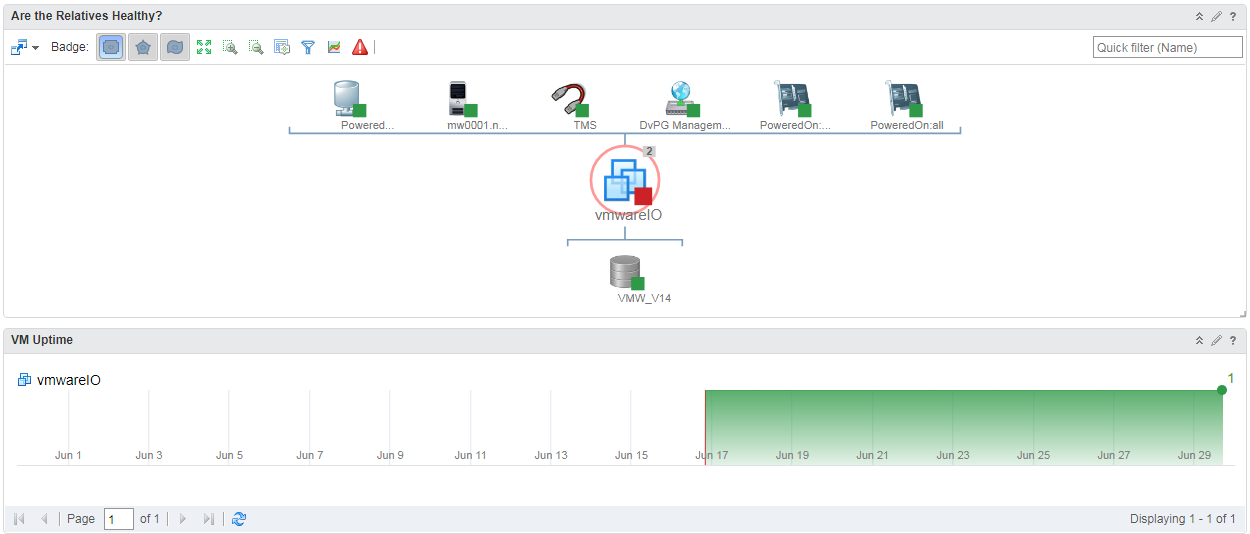 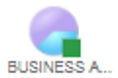 Looks like the VM has been rebooted a few times
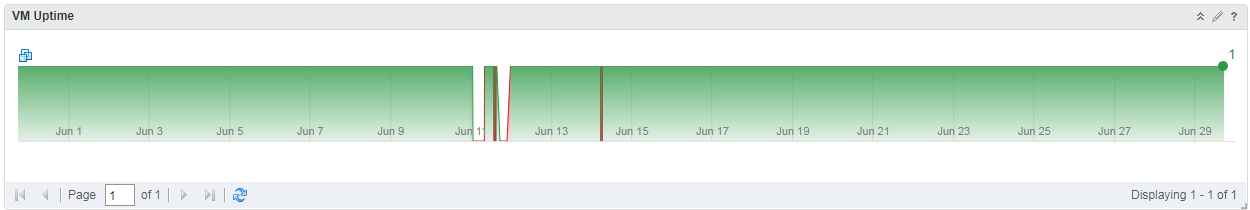 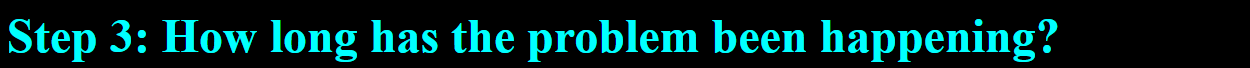 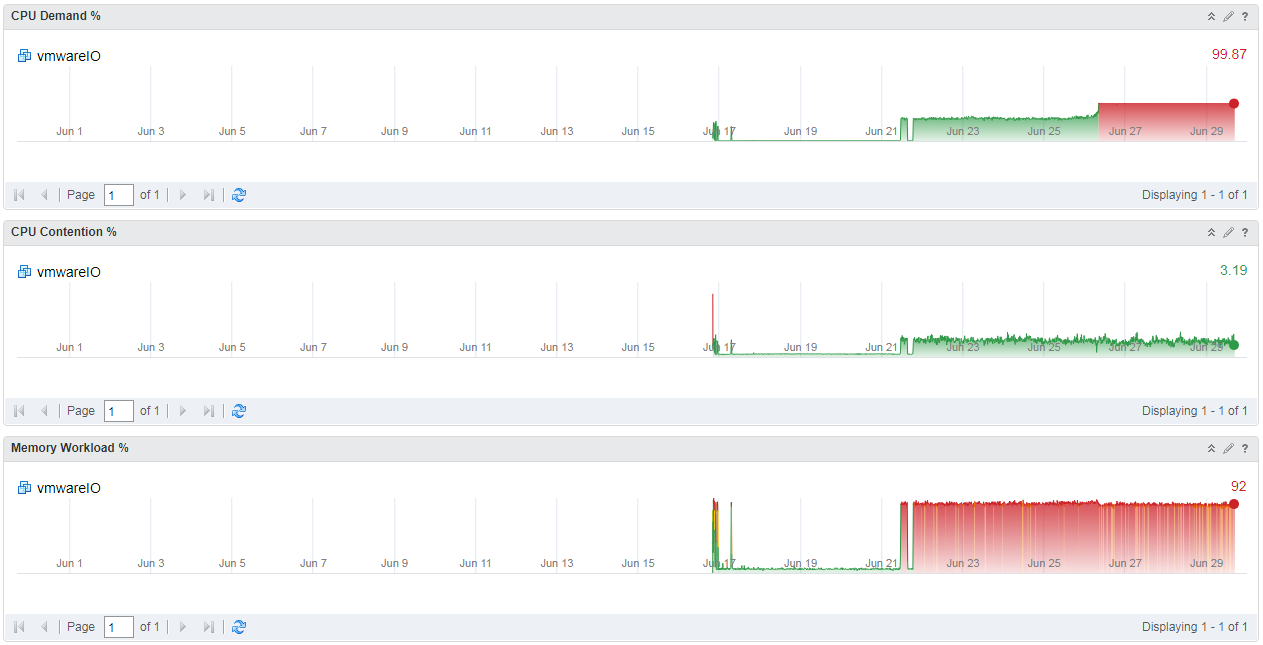 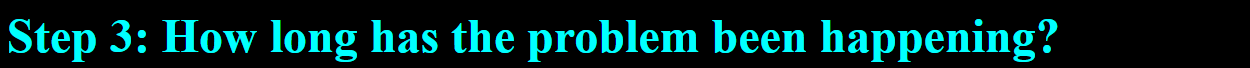 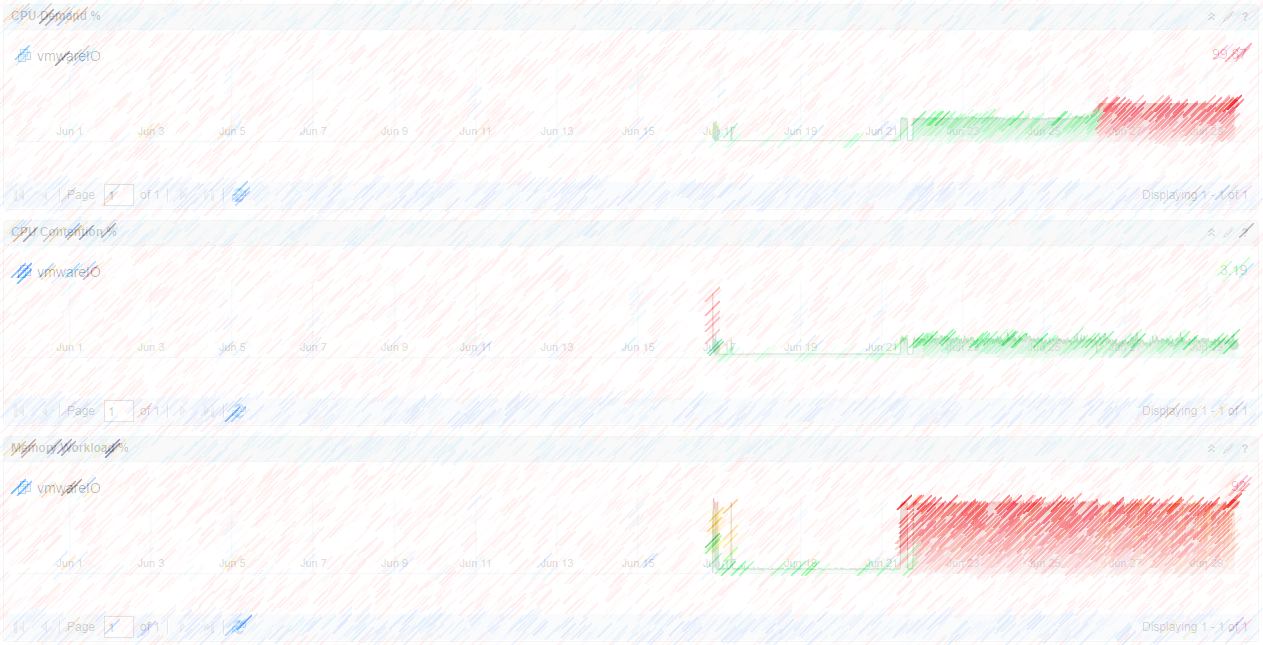 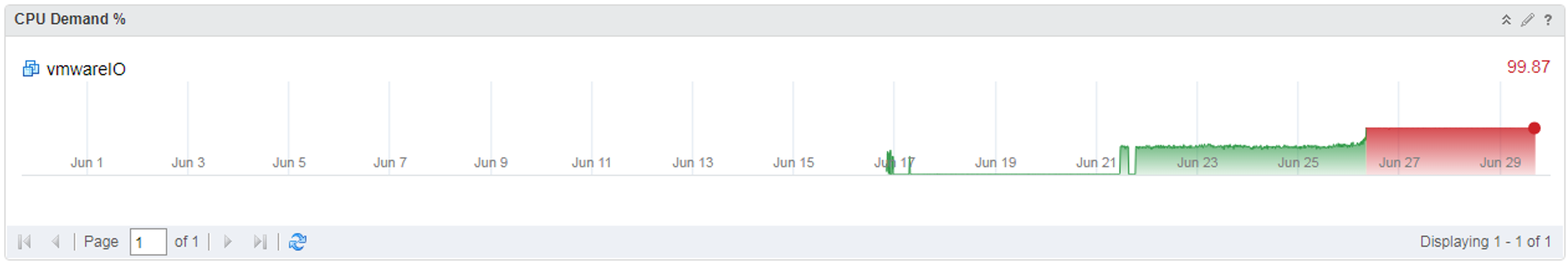 CPU has been gradually increasing.  Signs of increased demand
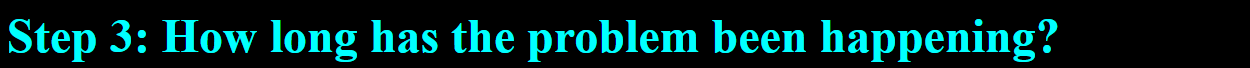 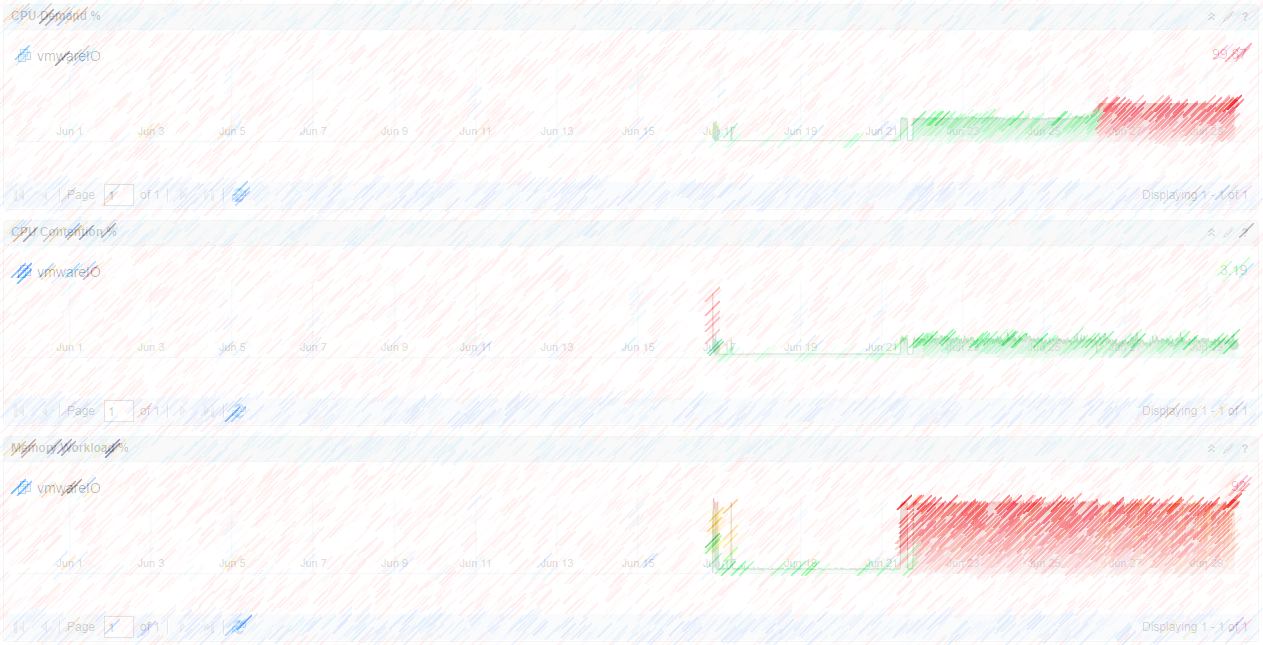 Memory just spiked up all of a sudden. What happened here? 
Was an application installed or a major configuration change occurred that caused the major sudden spike?
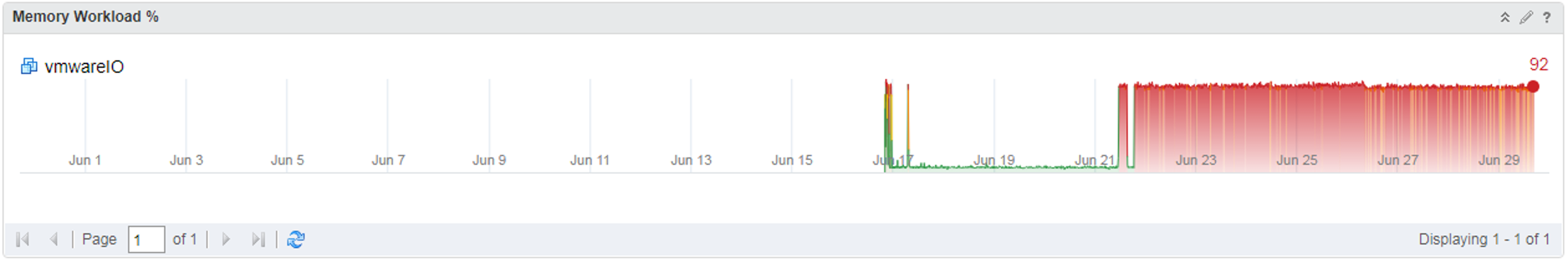 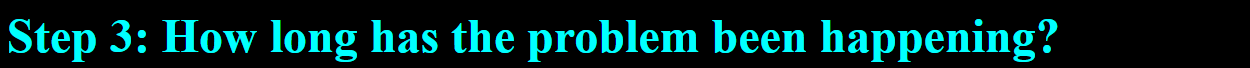 Use your mouse to zoom in on the graph.
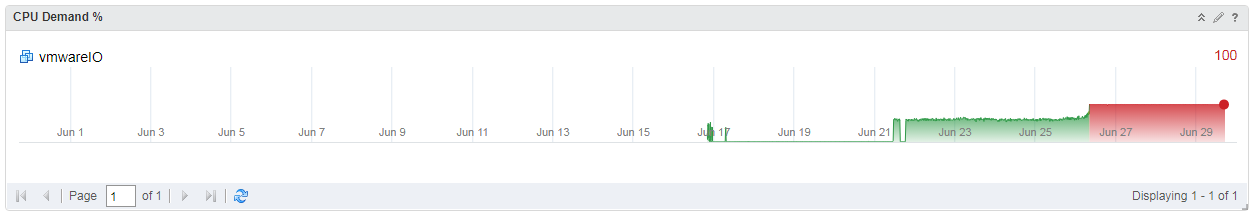 We can see that it spiked exactly on Monday, at 8:22am.  Now let’s go ask the app owner what happened at this time
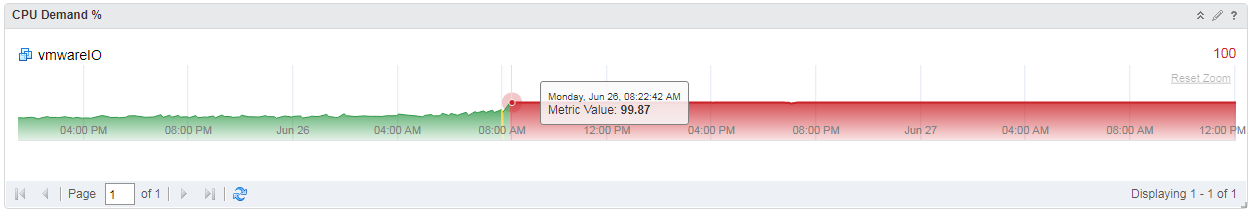 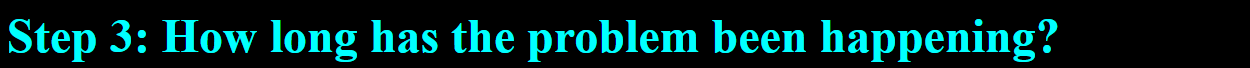 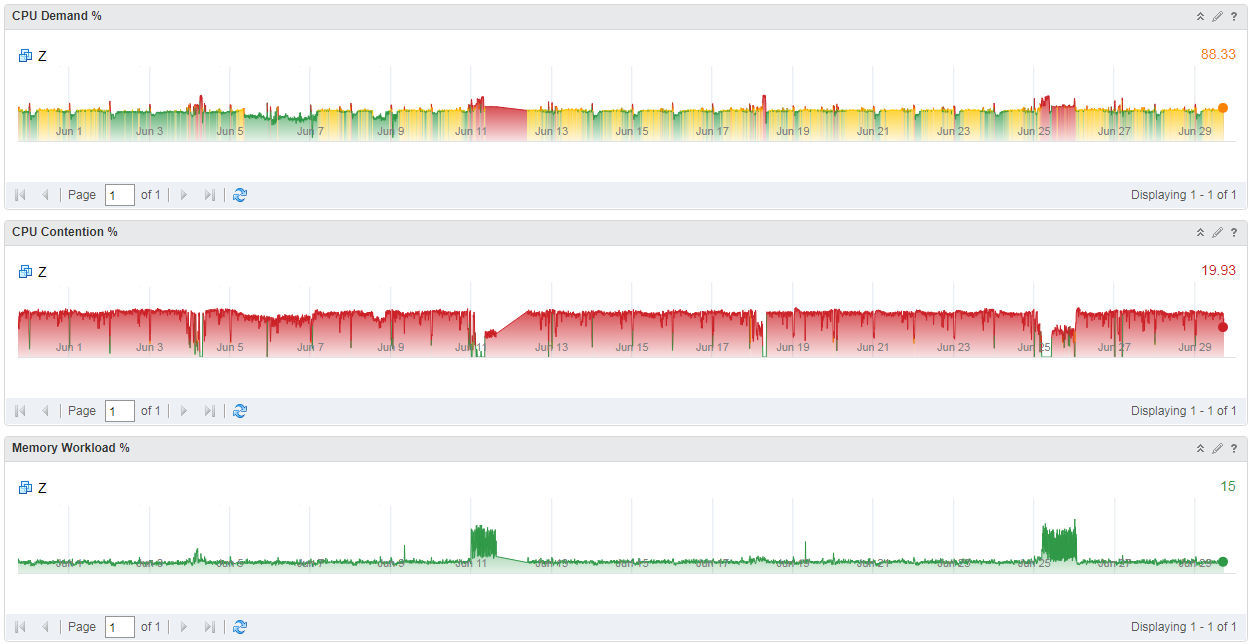 Another sample of a VM that has consistent high CPU utilization and really high CPU contention
What did we learn?
Finding the Root cause is the first step in troubleshooting. The VM Troubleshooting dashboard helped us quickly identify the problem
Once we found out what the problem was, we needed to see if we can eliminate the VM configuration, the parent host, parent Datastore, and resource pool as the cause of the problem
Next we needed to see when the problem started and how long has it been happening.  The historic trends will tell us if it is an application problem or the VM just needs more resources
Visit http://www.vmignite.com for the latest in the Maximize IT series
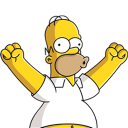